Investigating Mesoscale Precipitation Banding in Two East Coast Snowstorms
Adam Frumkin
Outline
Motivation
Introduction and Background
Objectives/Methods
Introduction to the Two Cases
Results
Conclusions
Motivation
Snowfall rates in mesoscale snowbands can exceed 4in/h
Due to their small scale, mesoscale snowbands can result in large gradients in snow accumulation
They are a challenge to diagnose and predict
Few operational models use a high enough resolution to resolve individual bands

Bands are the result of many factors (e.g. CSI)
The conditions in midlatitude cyclones are often ideal for the generation and release of CSI
Operational models can resolve the conditions known to produce bands
Introduction/Background
CSI is a form of Moist Symmetric Instability (MSI) and is released through moist slantwise convection
The ingredients for MSI are moisture, instability, and lift. 
MSI is released when a parcel is lifted slantwise past the LCL to the level of free slantwise convection
Introduction/Background
Frontogenetical forcing is an efficient way to lift a parcel and to release MSI
Topographic forcing is another way
Frontogenesis and CSI can coexist
Difficult to distinguish CSI vs. frontogenesis bands	
Heavy bands can also be due to:
Conditional Instability (CI), a type of gravitational instability
CI will dominate over CSI
CSI can induce CI
Introduction/Background
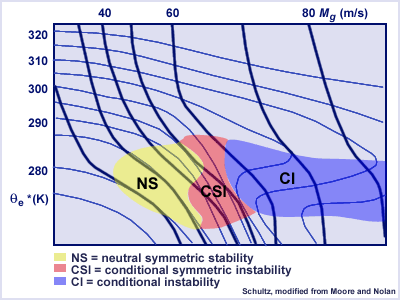 Schultz and Schumacher (1999) suggest using MPVg* instead of MG (more versatile)
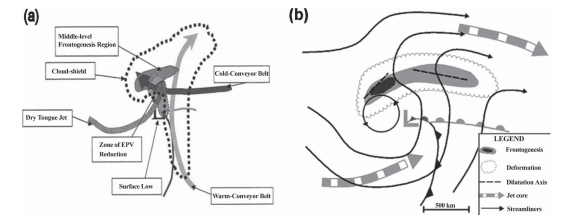 Novak et al., (2005)
Objective/Methods
Objective: Investigate the instabilities and forcing mechanisms in two significant mesoscale snowband events on the East Coast
Methods: Following the suggestions of Schultz and Schumacher (1999)
Identify the location of mesoscale snowbands in the two events on radar 
Using RUC 0hr forecasts
Plot spatial maps of: 
MSLP -> Track low pressure center
800hPa frontogenesis -> diagnose regions of enhanced lifting
Plot cross sections of 
MPVg* -> Where do Θe* lines slope more steeply than Mg lines
Θe* -> diagnose CI vs CSI
RH  -> saturation is necessary for the release of the instability
Frontogenesis -> do frontogenesis and instability overlap?
Two Case Studies
NJ 26 Dec 2010
MA 09 Dec 2005
Low pressure deepened as it tracked northward along the eastern seaboard
Hurricane force winds
Thunder and lightning
Low pressure rapidly deepened over Cape Cod
Hurricane force winds
Thunder and lightning
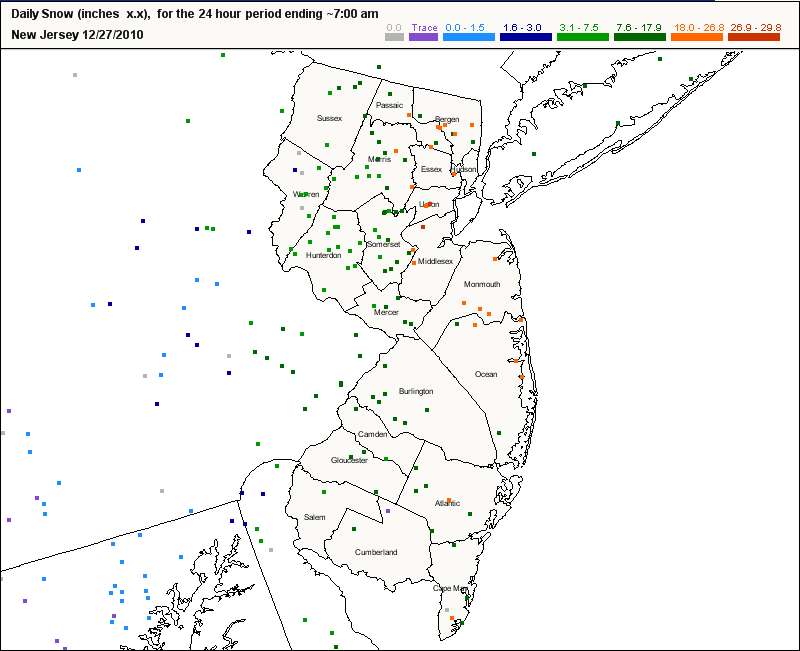 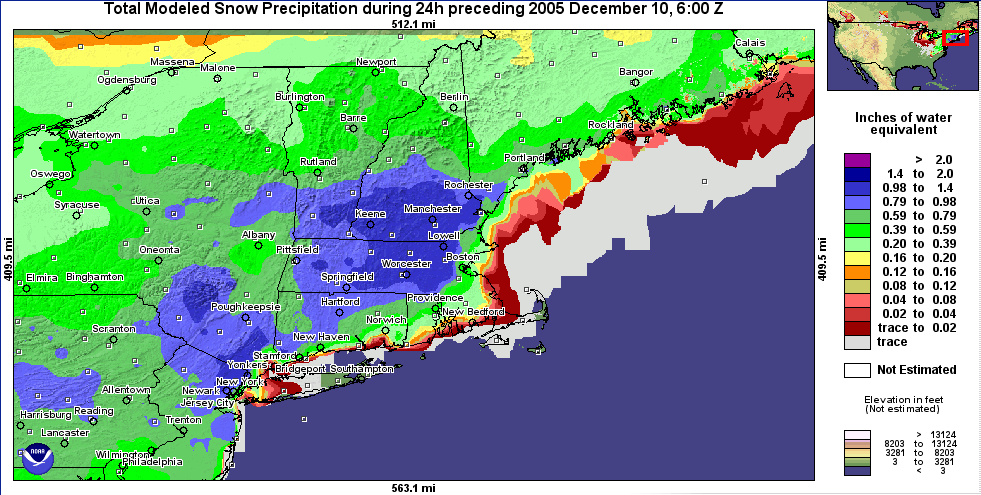 http://www.nohrsc.nws.gov/
http://www.cocorahs.org/
KDIX Radar (21Z)
KDIX Radar (00Z)
KDIX Radar (03Z)
KDIX Radar (08Z)
MSLP and 800mb Frontogenesis (18Z)
MSLP and 800mb Frontogenesis (21Z)
MSLP and 800mb Frontogenesis (00Z)
MSLP and 800mb Frontogenesis (03Z)
CSI Cross Section (18Z)
CSI Cross Section (21Z)
CSI Cross Section (00Z)
CSI Cross Section (03Z)
KBOX Radar (18Z)
KBOX Radar (1830Z)
KBOX Radar (19Z)
KBOX Radar (1930)
MSLP and 800mb Frontogenesis (15Z)
MSLP and 800mb Frontogenesis (18Z)
MSLP and 800mb Frontogenesis (21Z)
MSLP and 800mb Frontogenesis (00Z)
CSI Cross Section (15Z)
CSI Cross Section (18Z)
CSI Cross Section (21Z)
CSI Cross Section (00Z)
Summary
2 strong midlatitude cyclones developed
Well-defined frontogenesis regions in the NW quadrant
Banding is present in both cases
In MA case, banding appears around the time the CSI is evident
Occurs later in NJ case
CSI and CI are present at the same time at nearly every time step
CSI (also CI) and frontogenesis nearly always overlap
Questions/References
Novak. R. D., J. S. Waldstreicher, D. Keyser, and L. F. Bosart, 2006: A forecast strategy for anticipating cold season mesoscale band formation within eastern U.S. cyclones. Wea. Forecasting, 21, 3–23.

Nicosia, D. J., and R. H. Grumm, 1999: Mesoscale band formation in three major northeastern United States snowstorms. Wea. Forecasting, 14, 346–368.

Schultz, D. M., and P. N. Schumacher, 1999: The use and misuse of conditional symmetric instability. Mon. Wea. Rev., 127, 2709–2732.

COMET Module, http://www.meted.ucar.edu/export/csi/

The Conditional Symmetric Instability (CSI) Homepage, David Schultz and Phil Schumacher